Atom Interferometer Gyroscope
James Greenberg
University of Arizona Physics
[Speaker Notes: Good Afternoon! I’m James Greenberg, a senior in the physics department her at the U of A. My project was on using an atom interferometer as a gyroscope.]
Motivation: Precision Inertial Measurements
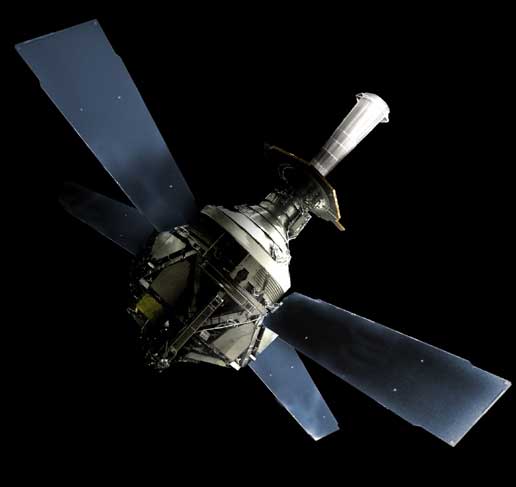 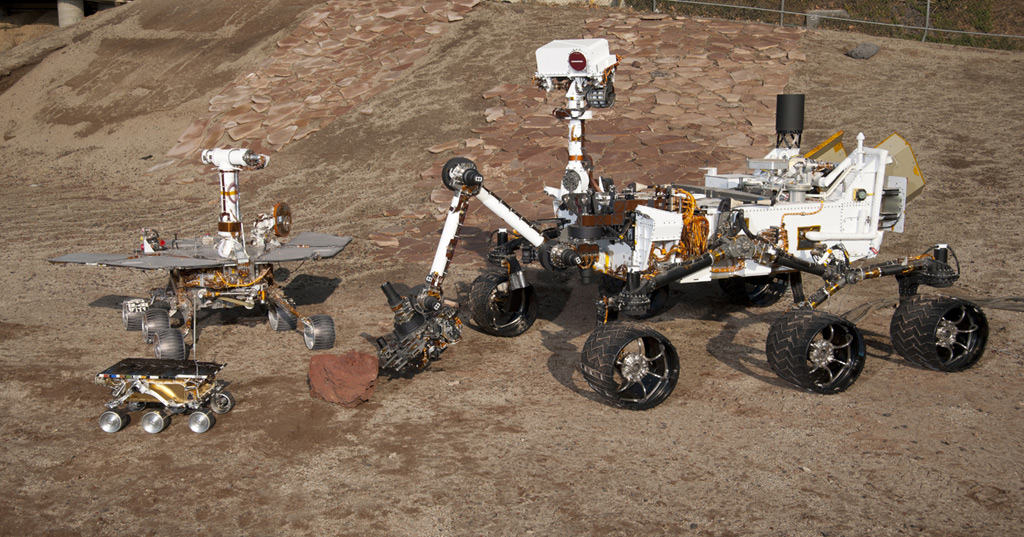 From http://marsrover.nasa.gov/
Navigation
http://www.nasa.gov/mission_pages/gpb/
Test General Relativity
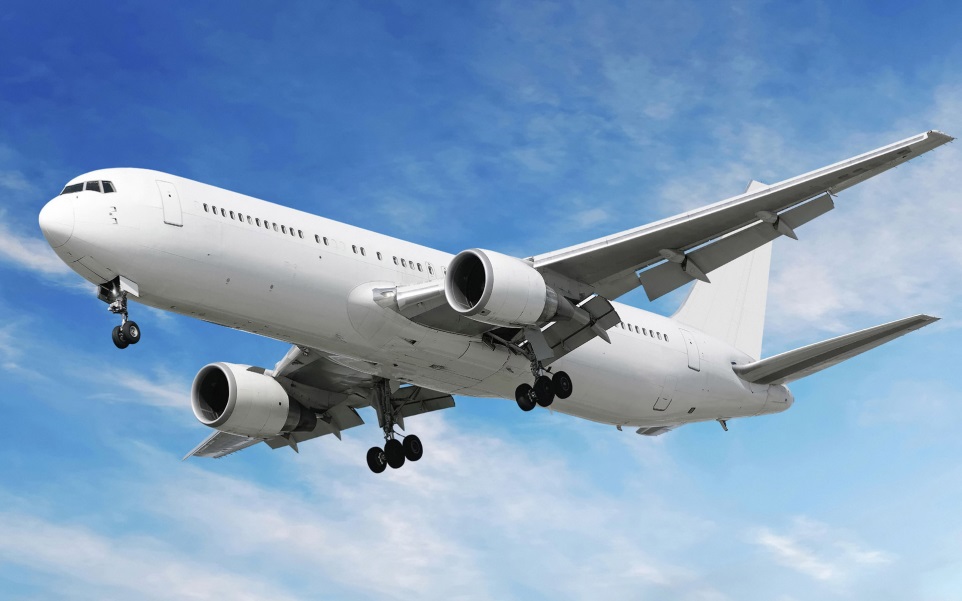 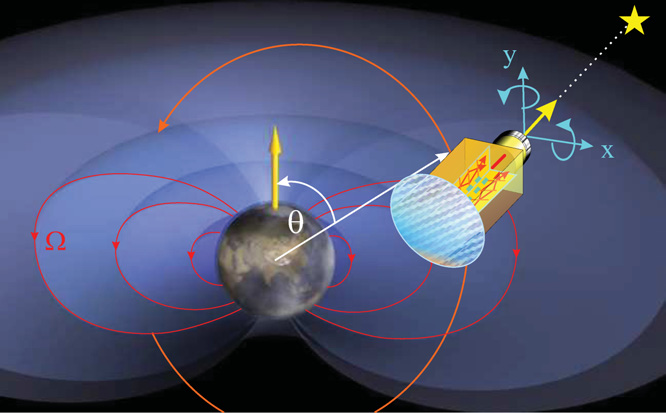 From http://www.jhartfound.org/
Reproduced from Jentsch et al. Gen. Relativ. Gravit. (2004)
[Speaker Notes: Most people think of a spinning, top-like toy when they hear the word gyroscope. It turns out that many devices built on the same principles as a simple toy gyroscope have the potential to make very precise inertial measurements. By that I mean, telling how fast something is rotating or accelerating and in what direction. Here you can see a couple applications for gyroscopes used by NASA, the European Space agency, and Airplane manufacturers.]
Atom Interference Fringes
Atom Beam
1G
3G
2G
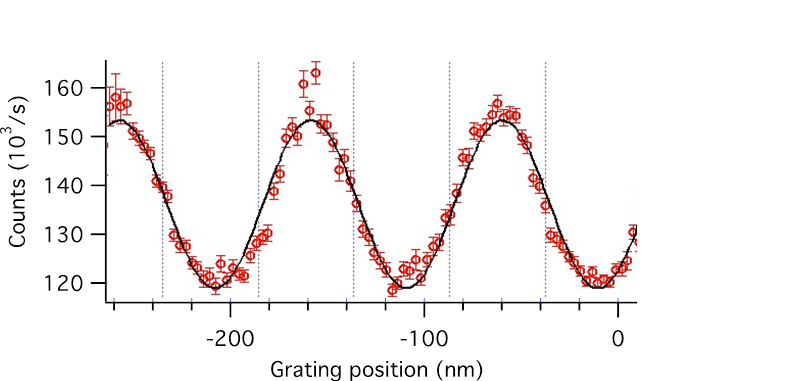 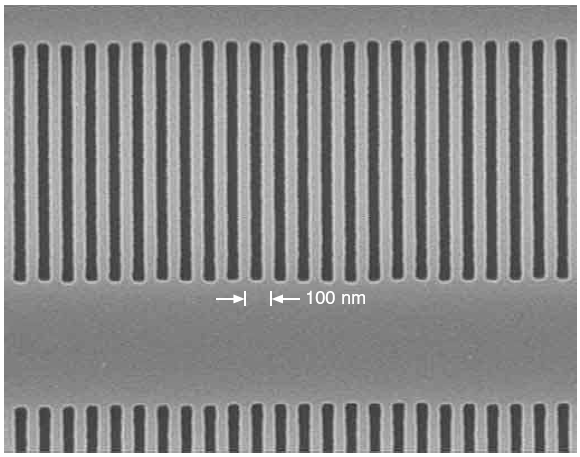 [Speaker Notes: While there are many ways to build a gyroscope, my project was to investigate the potential of our atom interferometer as an inertial measurement instrument. Interferometers use the properties of waves to produce interference fringes that, when meansured, can reveal information about the wave. Traditional interferometers use light as the propagating wave. We use matter waves by diffracting potassium atoms through nano-gratings. By aranging three nano-gratings as shown, each atom in our beam is forced down multiple paths and then recombines with itself to form the interference pattern shown.]
Measurements: Phase and Contrast
Atom Beam
V
1G
3G
2G
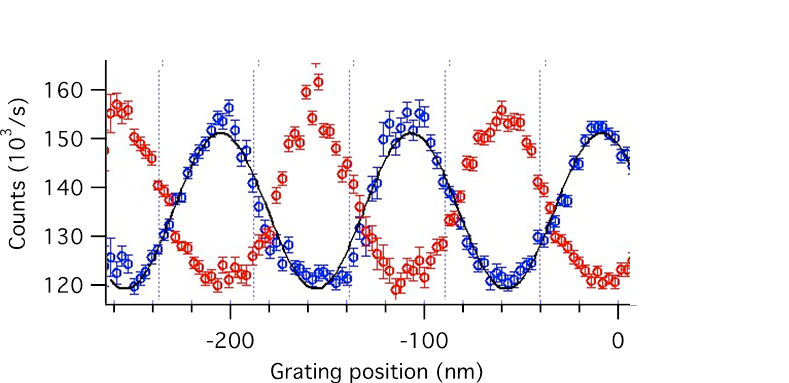 [Speaker Notes: In our interferometer, we have an interaction region where we can apply an electric field that causes the path of the propagating atom waves to deflect from their original trajectories. As the plot shows, this results in the measured fringe pattern being shifted to the left or right. We call that a positive or negative phase shifts. I also want to introduce a quantity called Contrast which is defined by the relationship shown. It is essentially a measure of how visible the interference pattern is. So the main measureable quantities in this study is the phase shift caused by the electric field, and the resulting contrast of the interference pattern.]
Dispersion  Contrast Loss
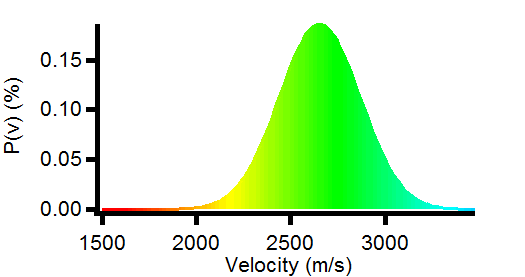 1G
2G
3G
Velocity Distribution
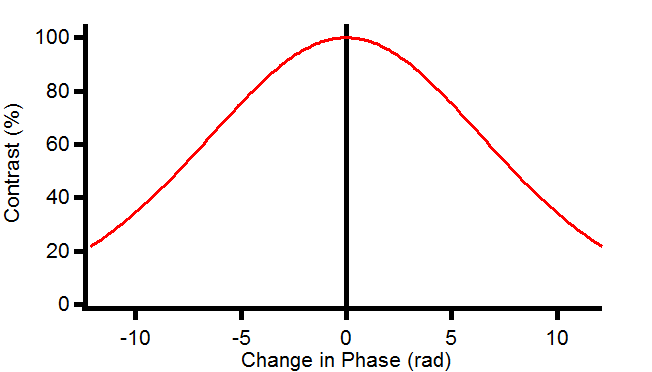 [Speaker Notes: This however, isn’t the whole picture of how the interferometer works. Our atom beam has a distribution of many different velocities for each atom. Because the diffraction angle is inversely dependent to velocity, each velocity will have an interference pattern that will slightly different phases. Our detector is sensitive to all of the velocities in the distribution and thus reports an ensemble average when measuring phase and contrast. This leads to a loss of contrast as the phase applied by our electric field becomes larger as shown by the model data at the bottom. So we expected our data to have a similar shape when measuring contrast vs change in phase.]
Dispersion Compensation
Measured Contrast vs. Change in Phase
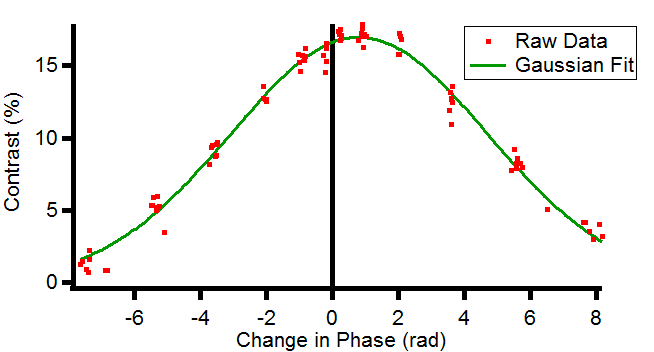 [Speaker Notes: Surprise! While our data has the same bell-curve like shape, we find that the point in which contrast is maximum it is significantly offset from 0 applied phase. We found that the electric field actually compensates for some phase shift that already exists in the interferometer.]
Sagnac Phase (Shift)
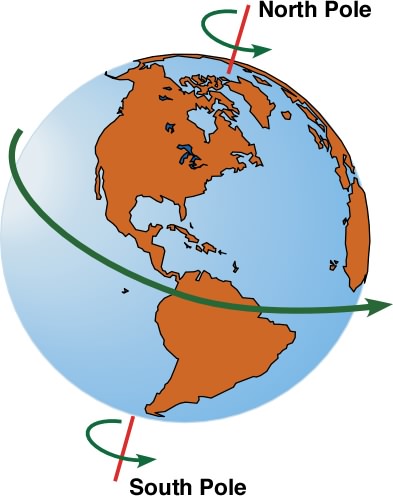 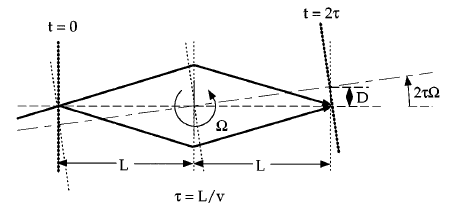 Reproduced from Lenef et al. PRL (1997)
From http://www.physicalgeography.net/
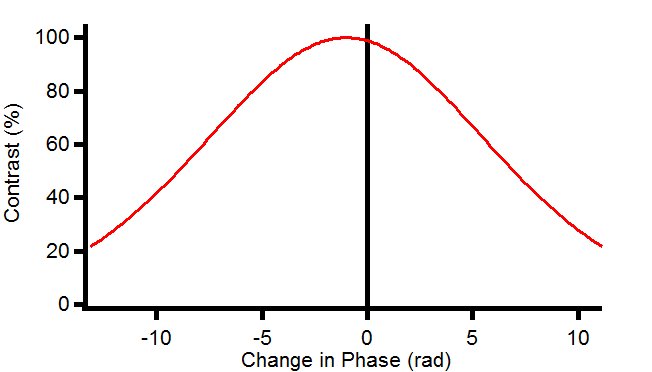 [Speaker Notes: One possibility is the Sagnac Shift. This is a phase shift due to the interferometer rotating.]
Sagnac Phase (Shift)
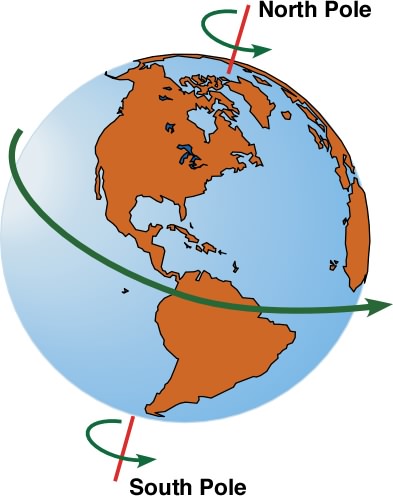 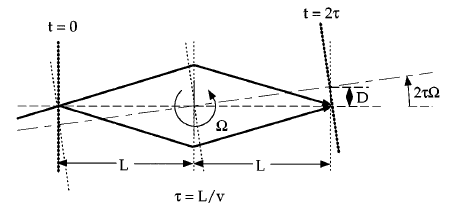 Reproduced from Lenef et al. PRL (1997)
From http://www.physicalgeography.net/
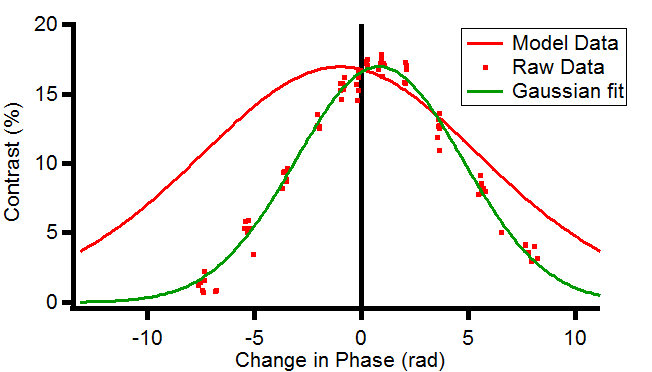 Acceleration Phase (Shift)
z
x
y
L
3G
2G
1G
1 board tilt  4 radian phase shift
Model and Results
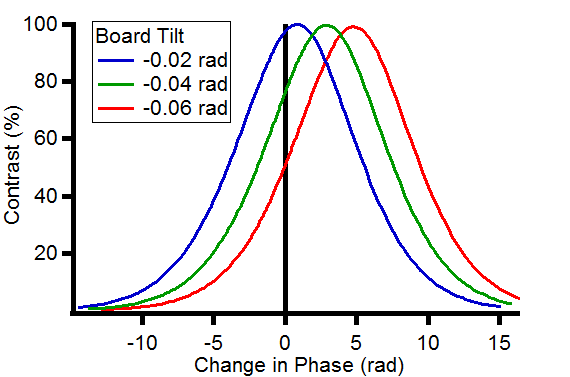 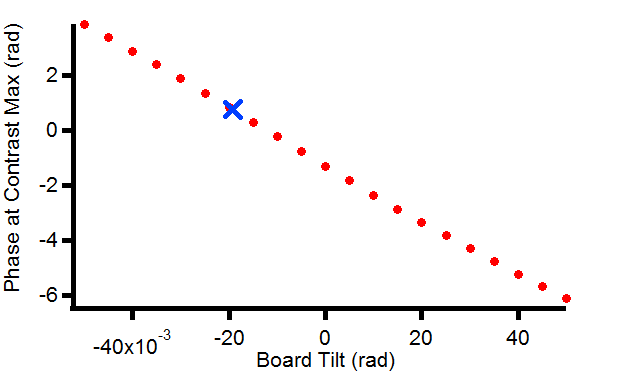 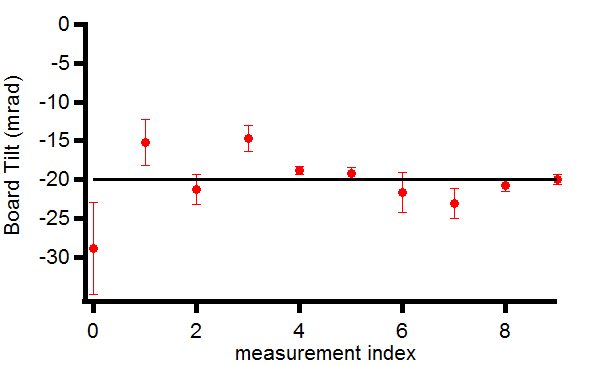 -20 mrad  -1.15

10% uncertainty
Earth Rotation Rate
If board tilt assumed to be  -20 mrad, then:
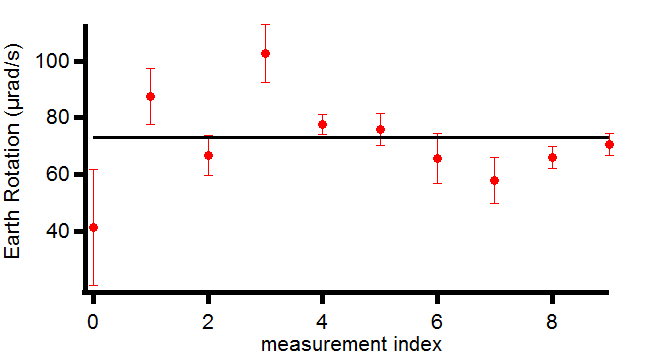 73 rad/s

13% Uncertainty
Summary of Work
[Speaker Notes: In conclusion…
Fundamental deBroglie wave interference is again well understood and we are using it for new applications (or something like that)]
Thank You!
Special thanks to:
Dr. Alex Cronin 
Maxwell Gregoire
Raisa Trubko
Tyler St. Germaine
UA NASA Space Grant Staff
Funding from:
NSF
NASA Space Grant
[Speaker Notes: Because atoms behave as waves we can use them for new science (metrology)]